Global analysis of nonlinear second-mode development in a Mach-6 boundary layer from high-speed schlieren data
SciTech Transition Open Forum

Cole Sousa1, Richard Kennedy1, Rudolph King2, Brett Bathel3, Joshua Weisberger3, and Stuart Laurence1
1University of Maryland, College Park, Department of Aerospace Engineering
2NASA Langley Research Center, Flow Physics and Control Branch
3NASA Langley Research Center, Advanced Measurements and Data Systems Branch
1
Overview
Pointwise Temporal Signal Reconstruction

Global Modal Reduction Techniques
Spectral Proper Orthogonal Decomposition
Bispectral Mode Decomposition

Model and Test Conditions

Results
Power-Spectral Densities
Spectral Proper Orthogonal Decomposition
Bispectral Mode Decomposition
2
X
Time-Resolved Pixel Intensity Signal Reconstruction
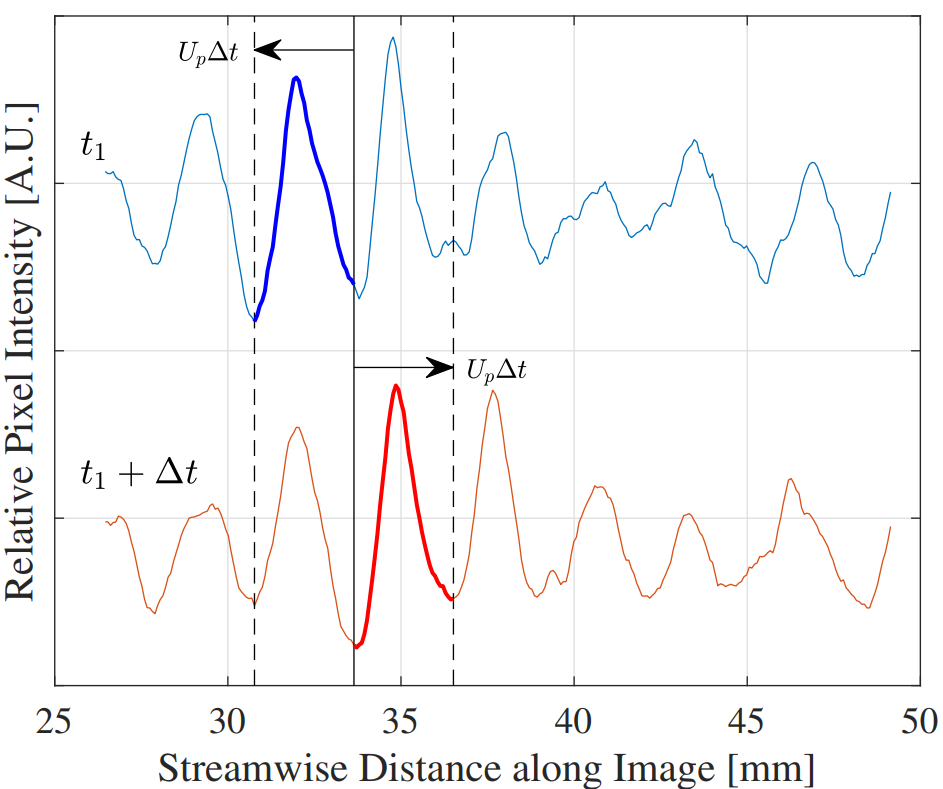 Info about to pass over X
schlieren data along the same row
Schlieren pointwise signal reconstruction
Utilizes spatially available data in the images
Increases the effective frame rate
Enables analysis of second-mode harmonics
Info that has just passed over X
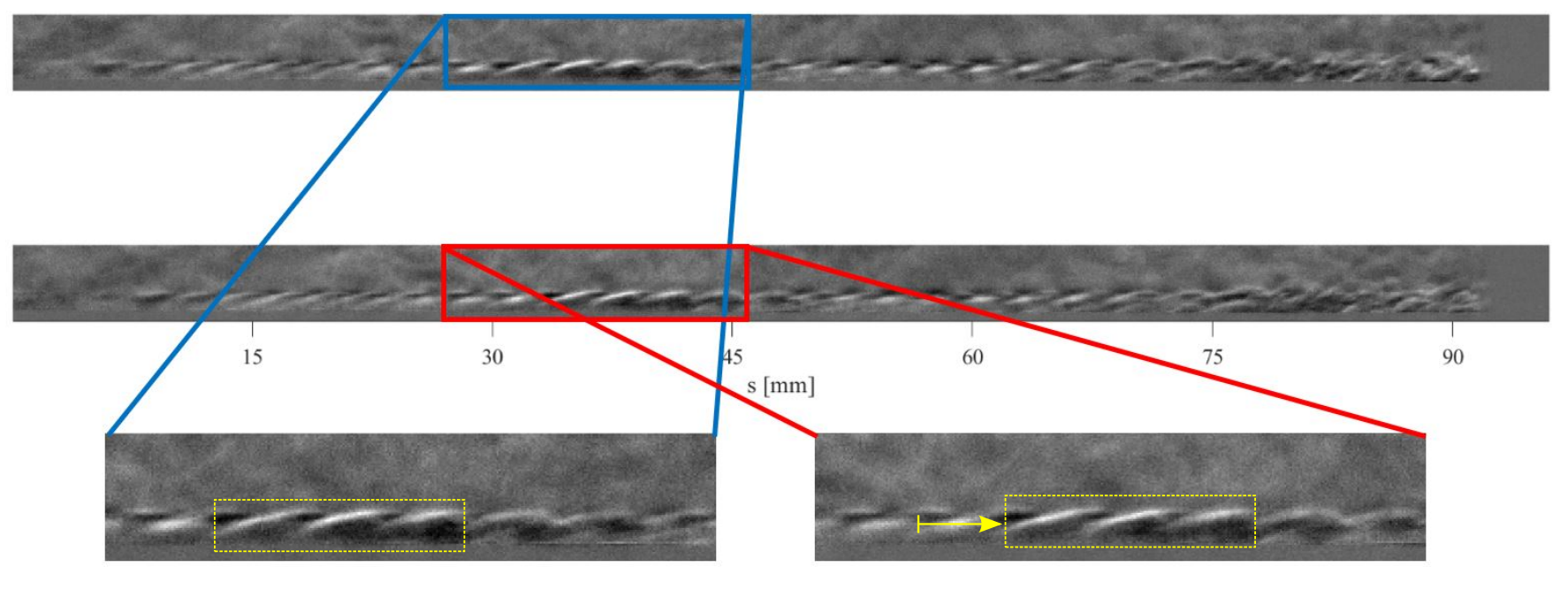 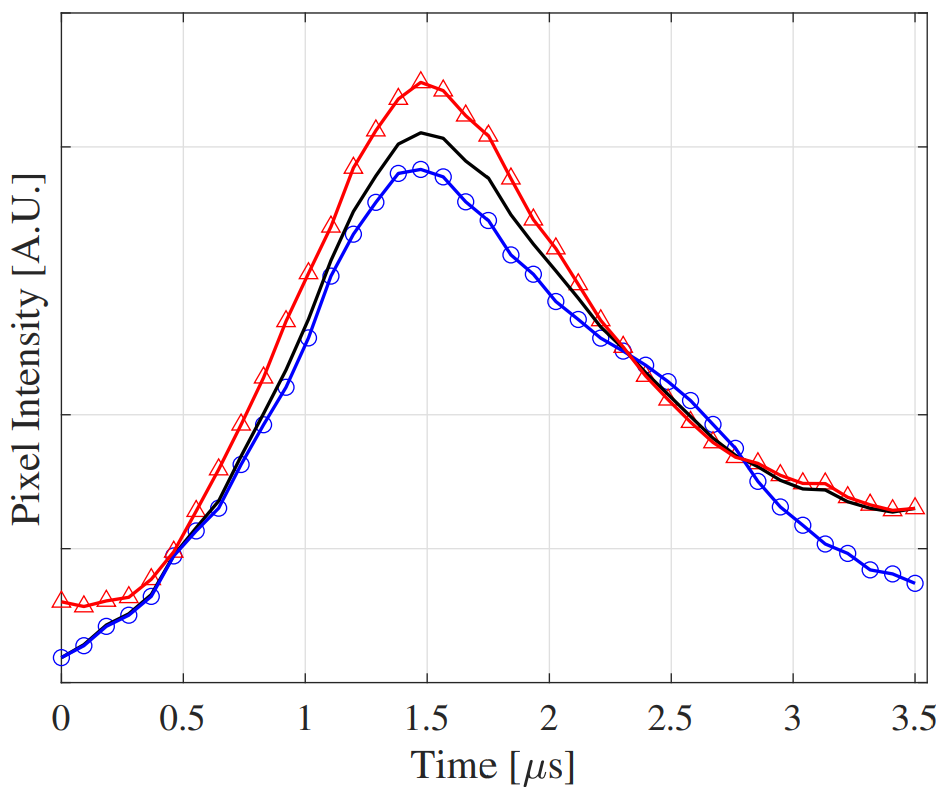 Schlieren images from straight cone boundary layer at Mach 6
3
X
Time-Resolved Pixel Intensity Signal Reconstruction
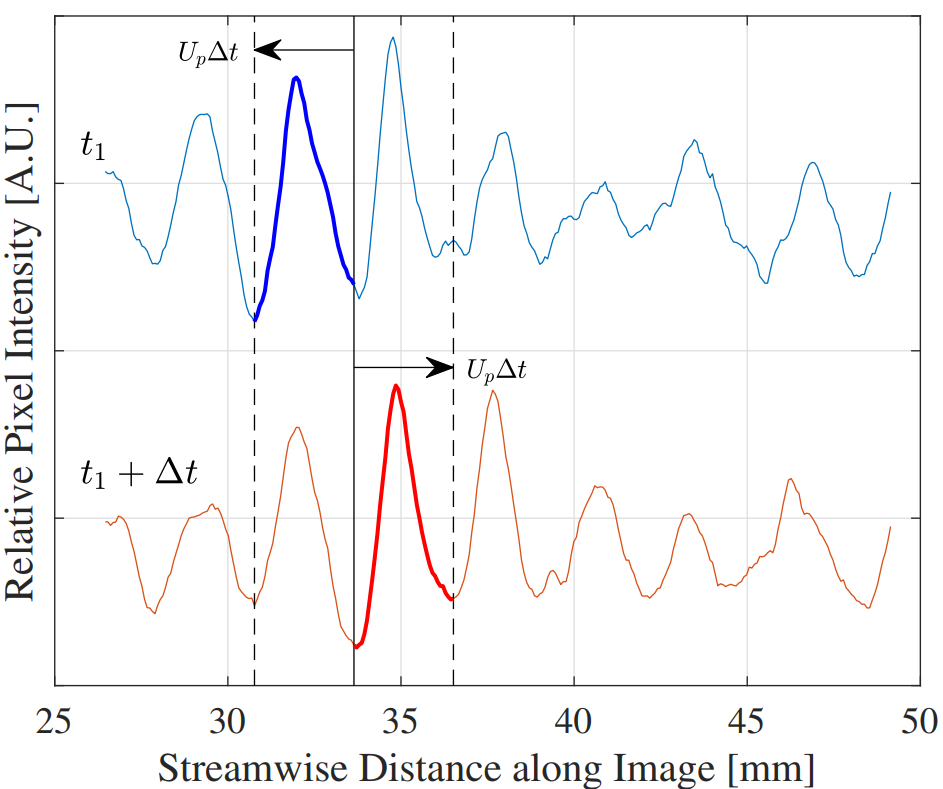 Schlieren pointwise signal reconstruction
Utilizes spatially available data in the images
Increases the effective frame rate
Enables analysis of second-mode harmonics
Accuracy of the method relies on
An approximately constant propagation speed of all relevant content
Sufficiently high frame-rate, such that second-mode wave-packets do not evolve significantly between sequential images
A frame rate of ~1/2 the fundamental second-mode frequency is recommended
Original application
Select interrogation points in the BL along the maximum second-mode disturbance streamline

Various global modal reduction techniques have since been developed
Spectral Proper Orthogonal Decomposition
Bispectral Mode Decomposition
This motivates a generalization of the reconstruction technique to the full schlieren field of view
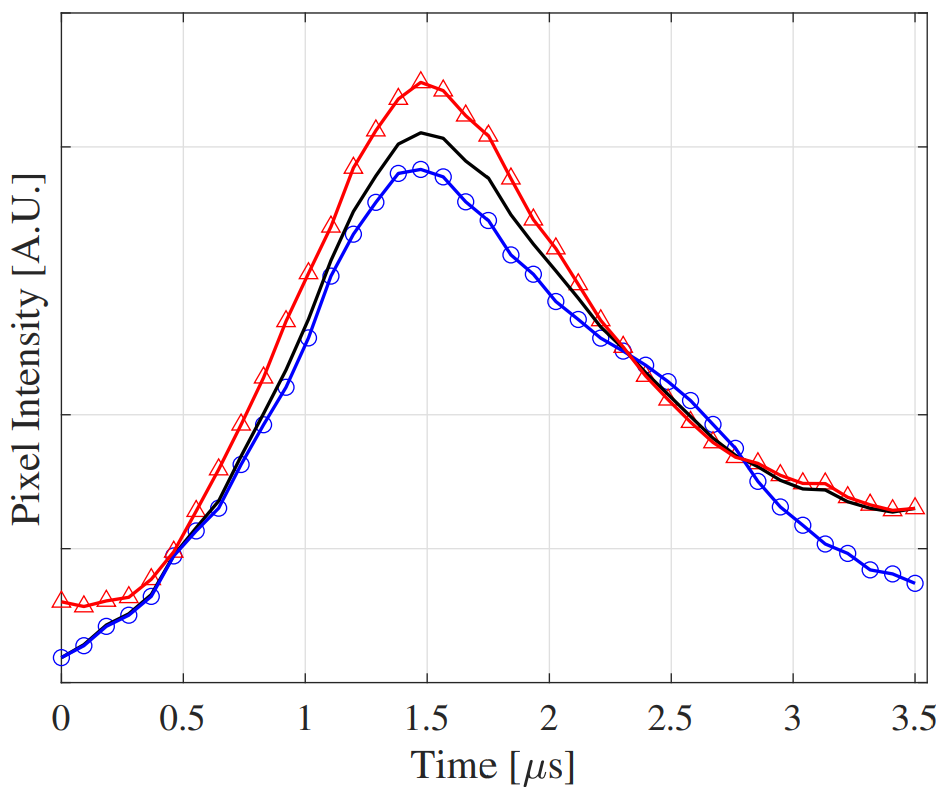 4
Towne et al. (2018)
Spectral Proper Orthogonal Decomposition (SPOD)
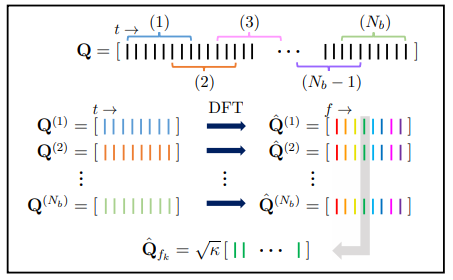 SPOD is an estimation of orthogonal eigenmodes that depend on space and time
Eigenmodes are the left and right eigenvectors of the Cross-Spectral Density matrix for each frequency bin of the DFT of the Data Matrix
Each column vector of the data matrix, Q, contains the pixel intensities of a single image
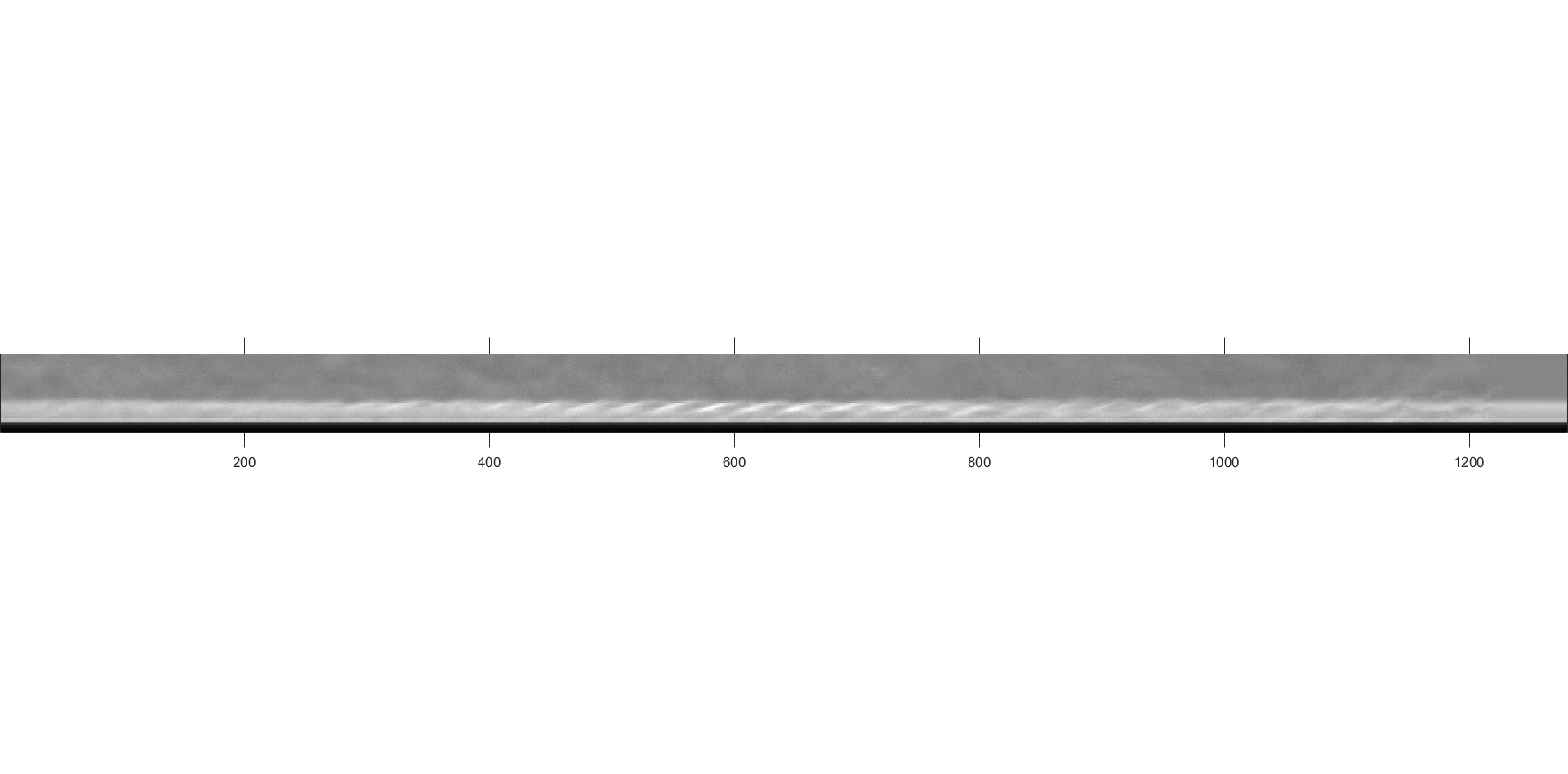 SPOD
SPOD Mode 1 at 286 kHz
5
Schmidt (2020)
Bispectral Mode Decomposition (BMD)
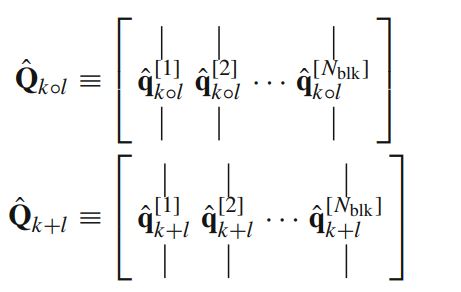 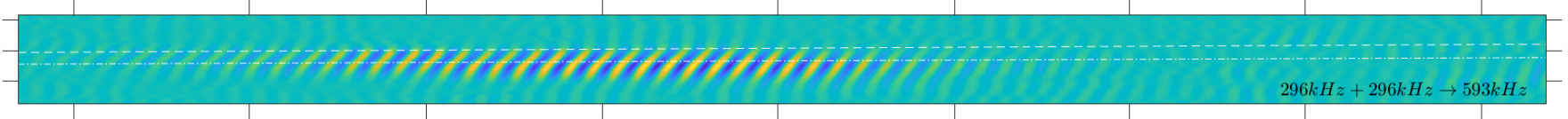 Bispectral Mode at 593 kHz
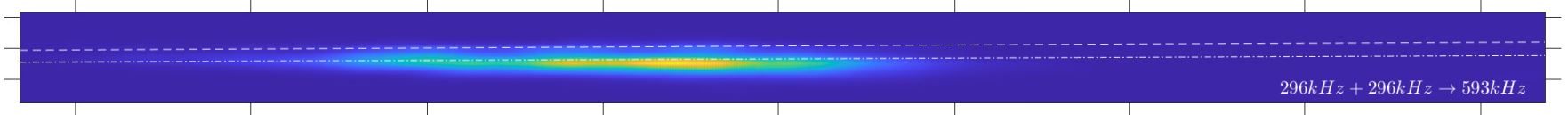 Interaction Map
6
Model and Flow Conditions
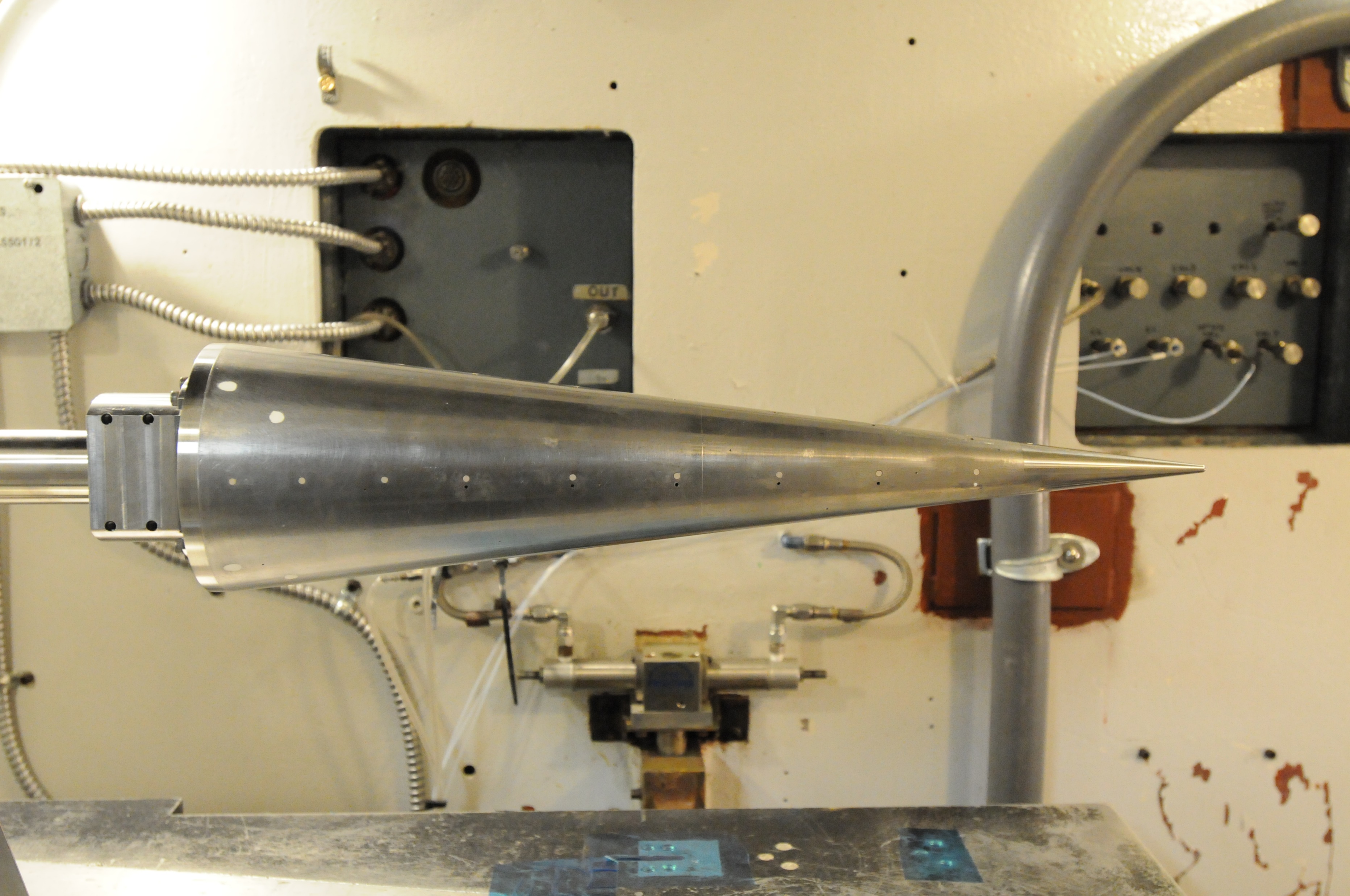 Mach 6 experiments on sharp nose-tip T9 Cone
Nose Tip Radius:  0.006”
All data captured with calibrated schlieren imagery
Frame Rate: 286 kHz
Field of View: 285-385 [mm] from nose tip
Resolution: 1280 x 64 pix
Scale: 0.0756 mm/pix
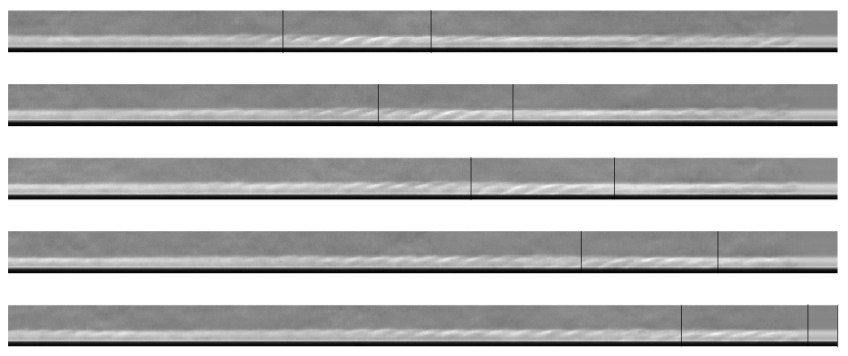 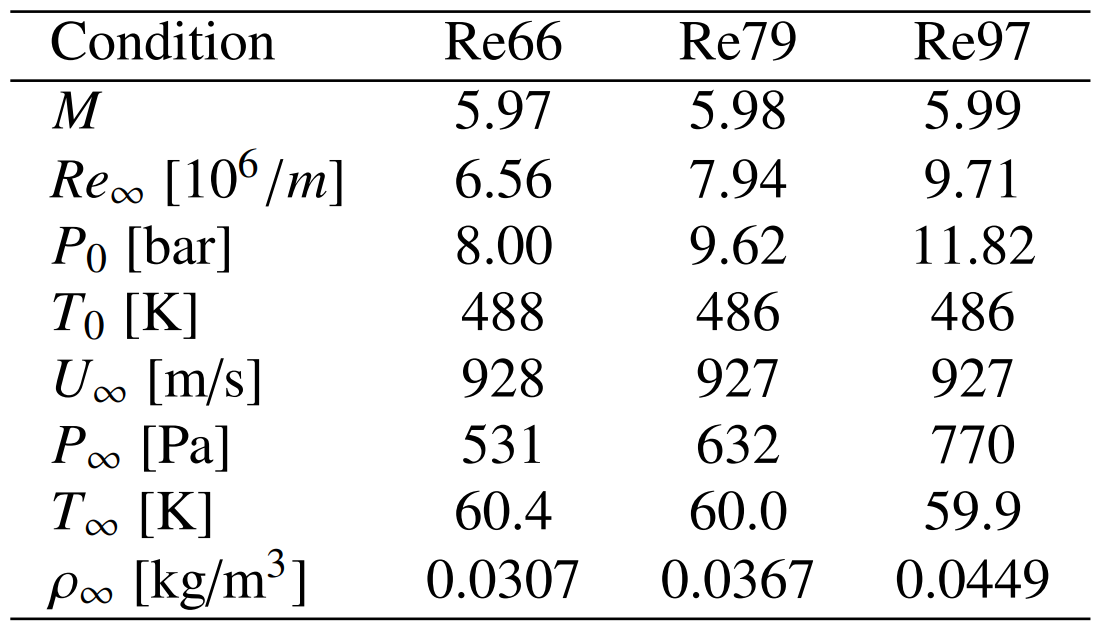 7
Re97
Power Spectral Density (PSD)
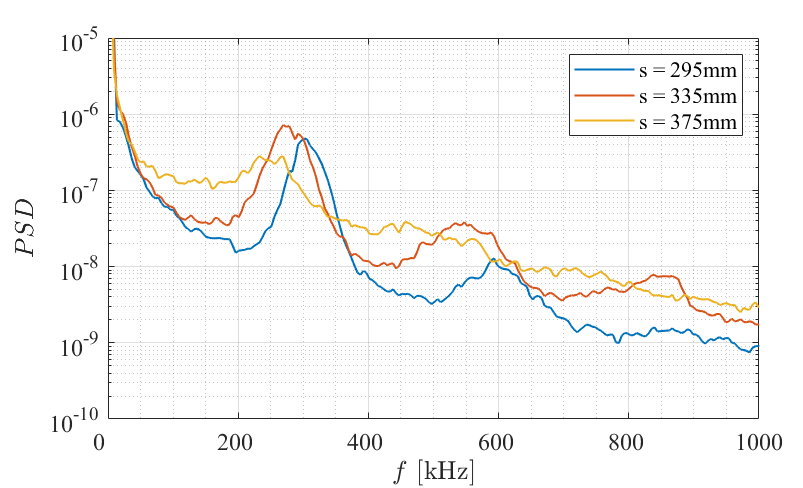 PSD at each condition shows significant growth in the fundamental and harmonic frequency bands
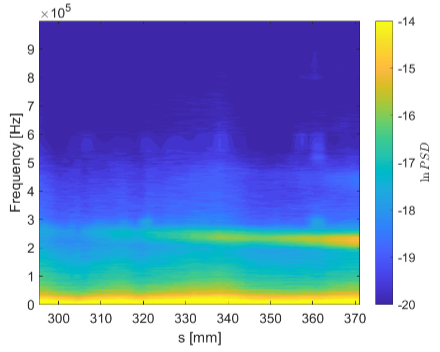 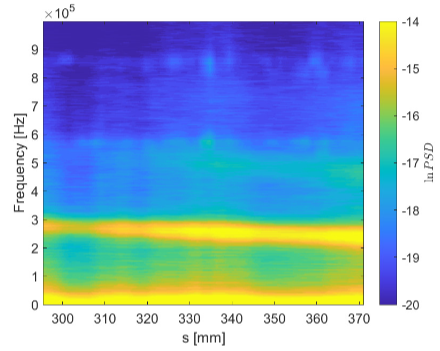 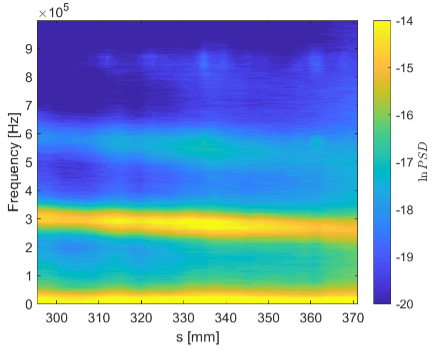 Re97
Re79
Re66
8
second-mode fundamental
Global PSD
second-mode 1st harmonic
second-mode fundamental
SPOD
second-mode 1st harmonic
second-mode 2nd harmonic
Pixel-wise autobicoherence
9
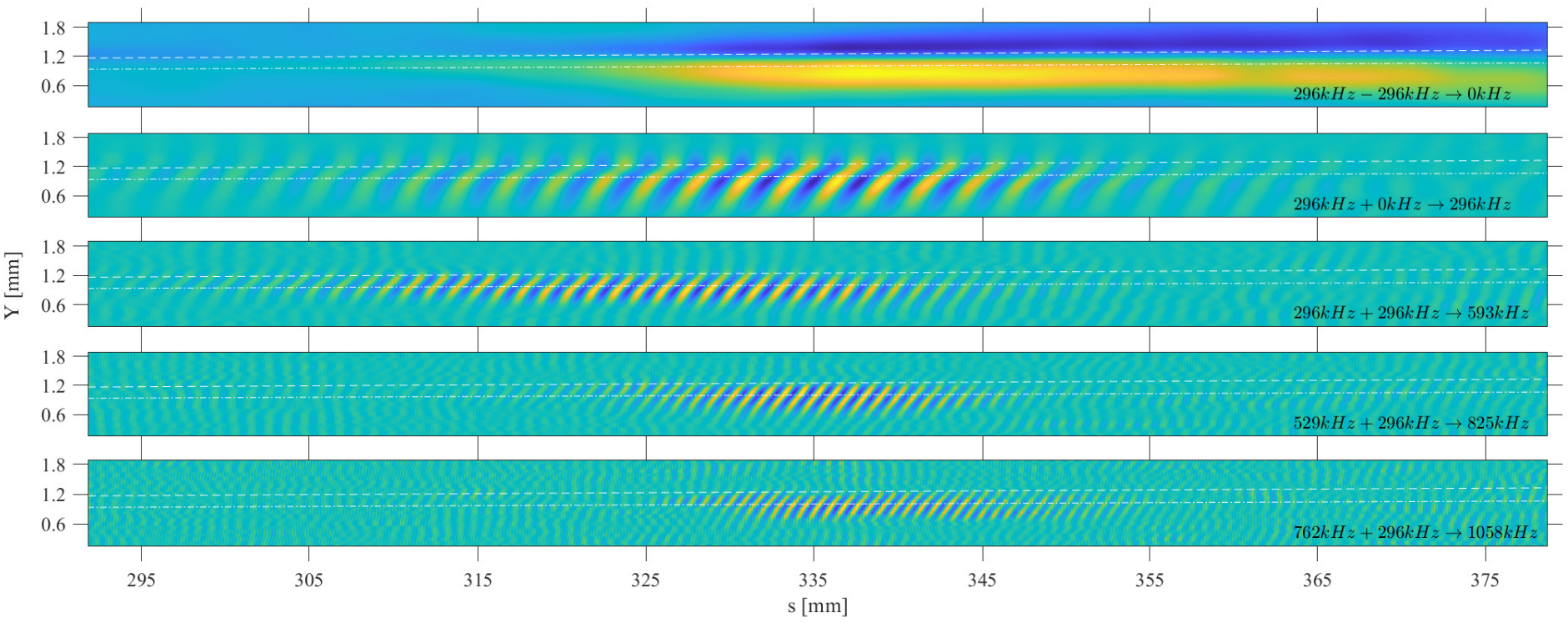 BMD 
Bispectral Modes
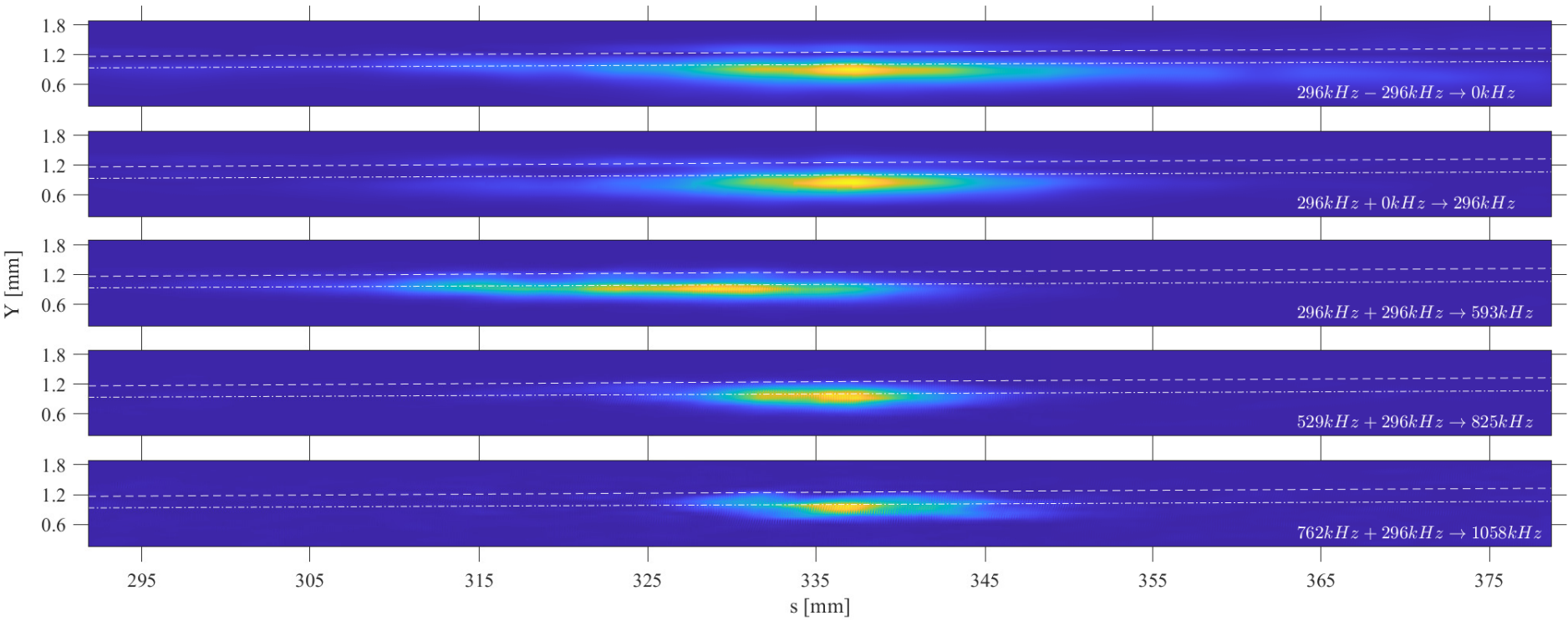 BMD 
Interaction Maps
10
Future Work
Manuscript submission to Experiments in Fluids (in review)

Application of analysis methodology to other experimental data sets
Straight cone at non-zero angles of attack
Flared cone (straight cone followed by axisymmetric compression)
Application of pixel-wise temporal reconstruction technique requires development of new techniques to handle disturbance streamlines that are no longer straight
11